一元一次方程的解法
WWW.PPT818.COM
什么叫一元一次方程?
等式的两个性质:
知识回顾
1.等式的两边都加上或减去同一个整式,所得结果仍是等式.
   2.等式的两边都乘以或除以同一个不为零的数或式,所得结果仍是等式.
探索新知
（1）你能运用等式的基本性质解方程x-2=5吗？与同学交流。
方程x-2 =5的两边都加上2，得
-2
x=5+2
+2
即x=7
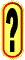 你会解吗
4x= 3x +50
（等式性质1）
4x－3x=3x+50 －3x
4x－3x =50
比较:这两个方程  
发生了什么变化
注意:移项要变号!
x=50
一般地，把方程中的项改变符号后，
从方程的一边移到另一边，这种变形
叫做移项（transposition of terms）。
-
4x
试着移一移
+
=
3x
+50
-
4x
+
3x
+50
=
4x
=
0
3x
-
+50
慧眼找错
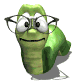 ⑴  6+x=8，移项得 x =8+6

（2）3x=8－2x，移项得3x+2x=－8

 (3)  5x－2=3x+7,移项得5x+3x=7+2
x=8-6
错
3x+2x=8
错
5x－3x=7+2
错
移项时应注意改变项的符号
抢答
将含未知数的项放在方程的一边，常数项放在方程的另一边，对方程进行移项变形。
(1) 2x-3= 6
2x = 6 + 3
5x -3x = -1
(2) 5x=3x-1
2.4y+2y = -2
(3) 2.4y+2= -2y
⑷  8- 5x=x+2
-5x-x=2-8
练习
解方程：
(1) x-3=-12
  (2) 5-2x=9-3x  
  (3)16x+6=-7+15x
  (4) 3y-2=2y-10
例题解析
只要设法将未知数的系数化为1 就行了。
例2  解方程：6x=-24
解：方程两边都除以6，得
这步变形的依据是什么？
即        x=-4
例3  解方程：
解：方程两边都乘以      （或都除以         ）得，
把求出的解代入原方程进行检验，看求出的解是否正确
即         x=10
例1　解方程

      ⑴ 4 + 3x = x
3x-x= - 4
解：移项，得
2x = - 4
合并同类项，得
x = - 2
未知数系数化为1,得
⑵ 8－x=3x+2
练习1.
1.  8=3-5y
 4x+3=5x-1
  3x-4+2x=4x-3
  4-3.8x=3-4.9x
练习
1 下列方程的变形正确吗？如果不正确，怎样改正？
(1)在方程            的两边都乘-2，得x=-2
(2)在方程3y=-2的两边都除以3，得
2  解方程：
（1）  -3y=-15
  ( 2 )   5-2x=9
  ( 3 )  1.5x+4.5=0
例4 解方程
(1)   13-(5+x)=3x+2
13-5-x=3x+2
解：去括号，得
即  8-x=3x+2
有括号时要先去括号,再移项,合并同类项.
练习2
1、解方程
必
做
题
(1)   4(4+y)=3(y-3)
(2)  2-  3(x-5)=2x;
(3) 2(x-1)- ( x -3) = 2(1.5x-2.5)
请同学们回顾一下,这节课你学到了什么?
把方程中的项改变符号后,从方程的一边移到另一边,这种变形叫做移项.